Proportional Control Example
David Sellers;  Facility Dynamics Engineering
Senior Engineer
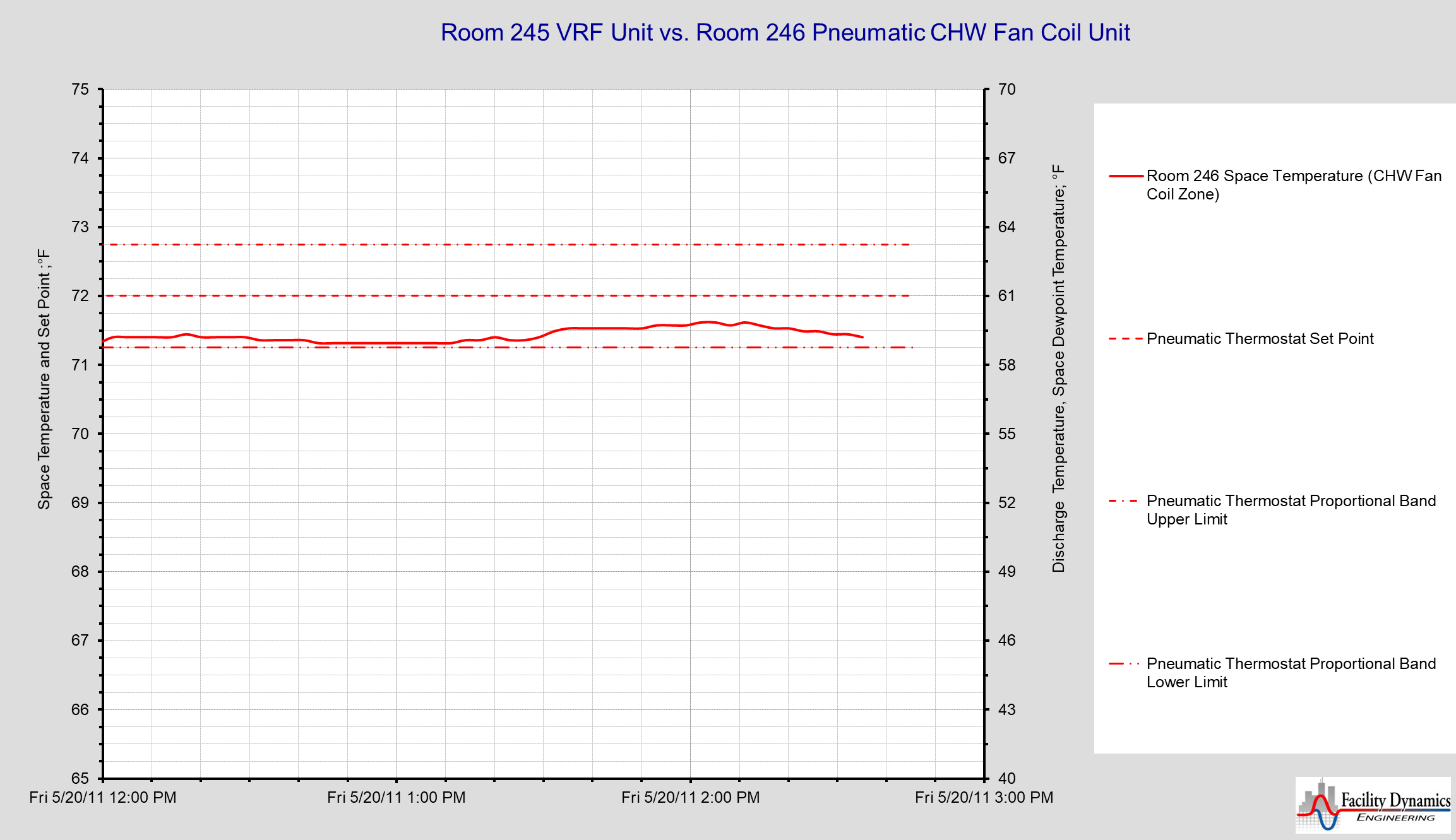 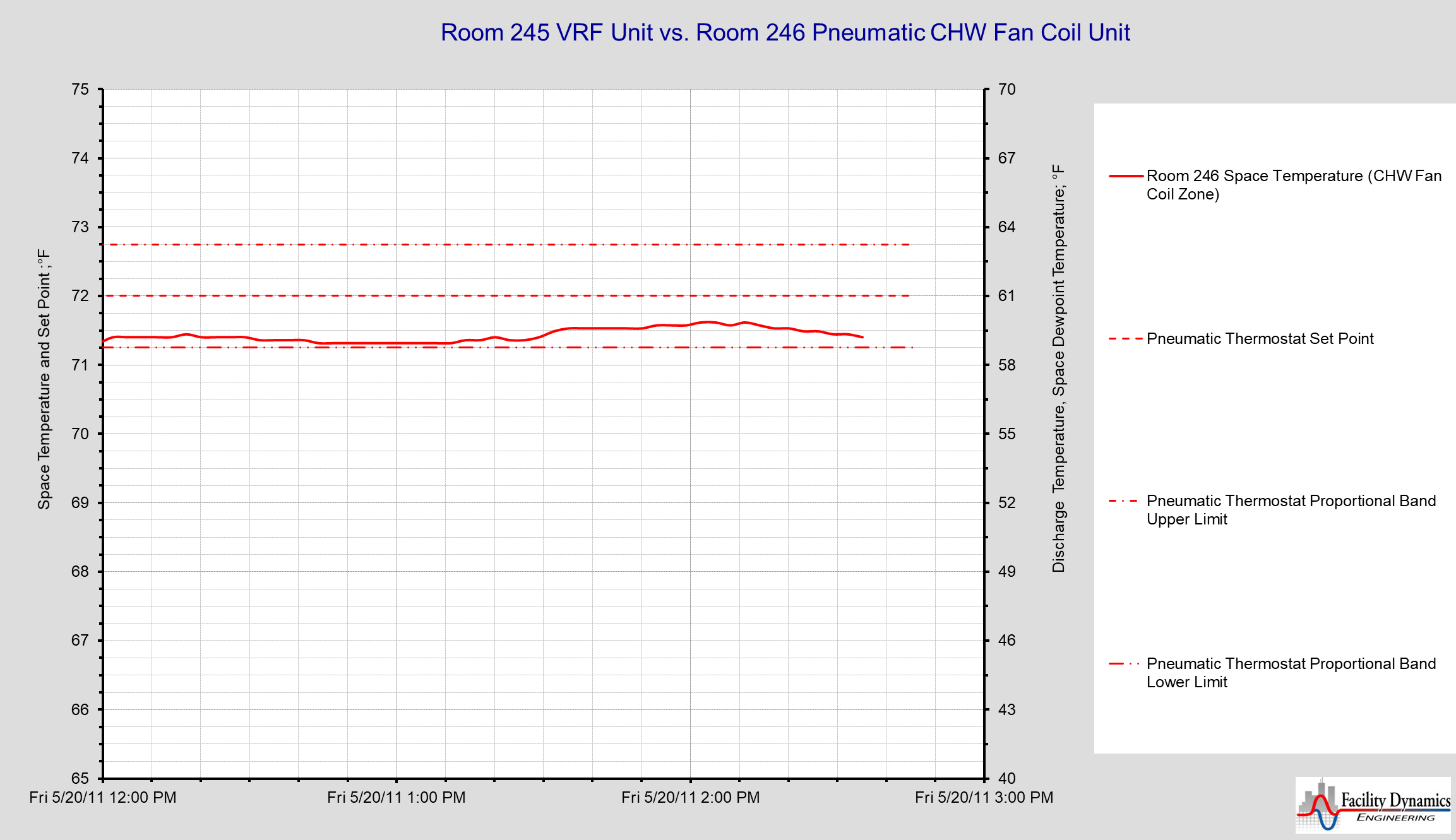 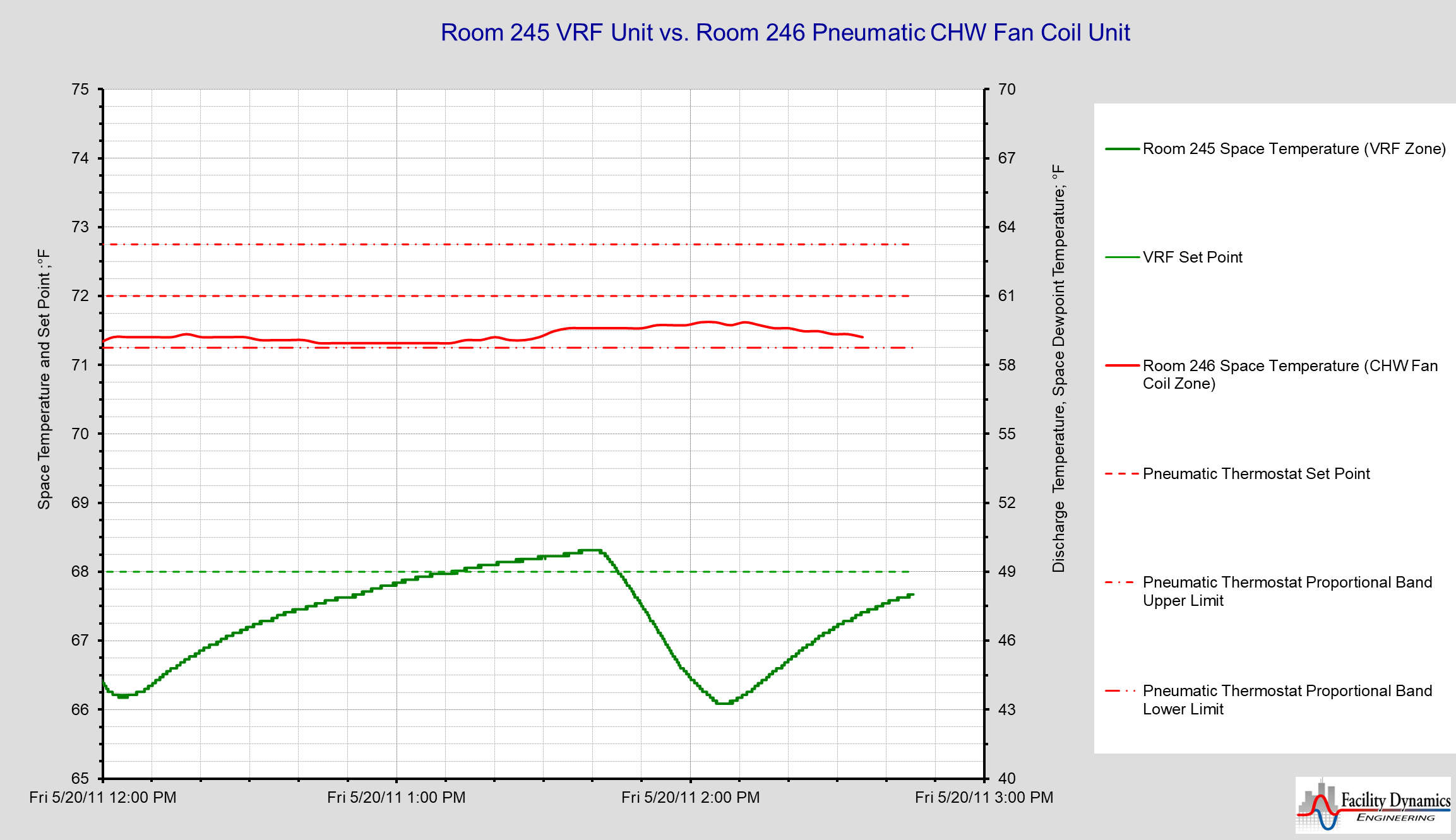 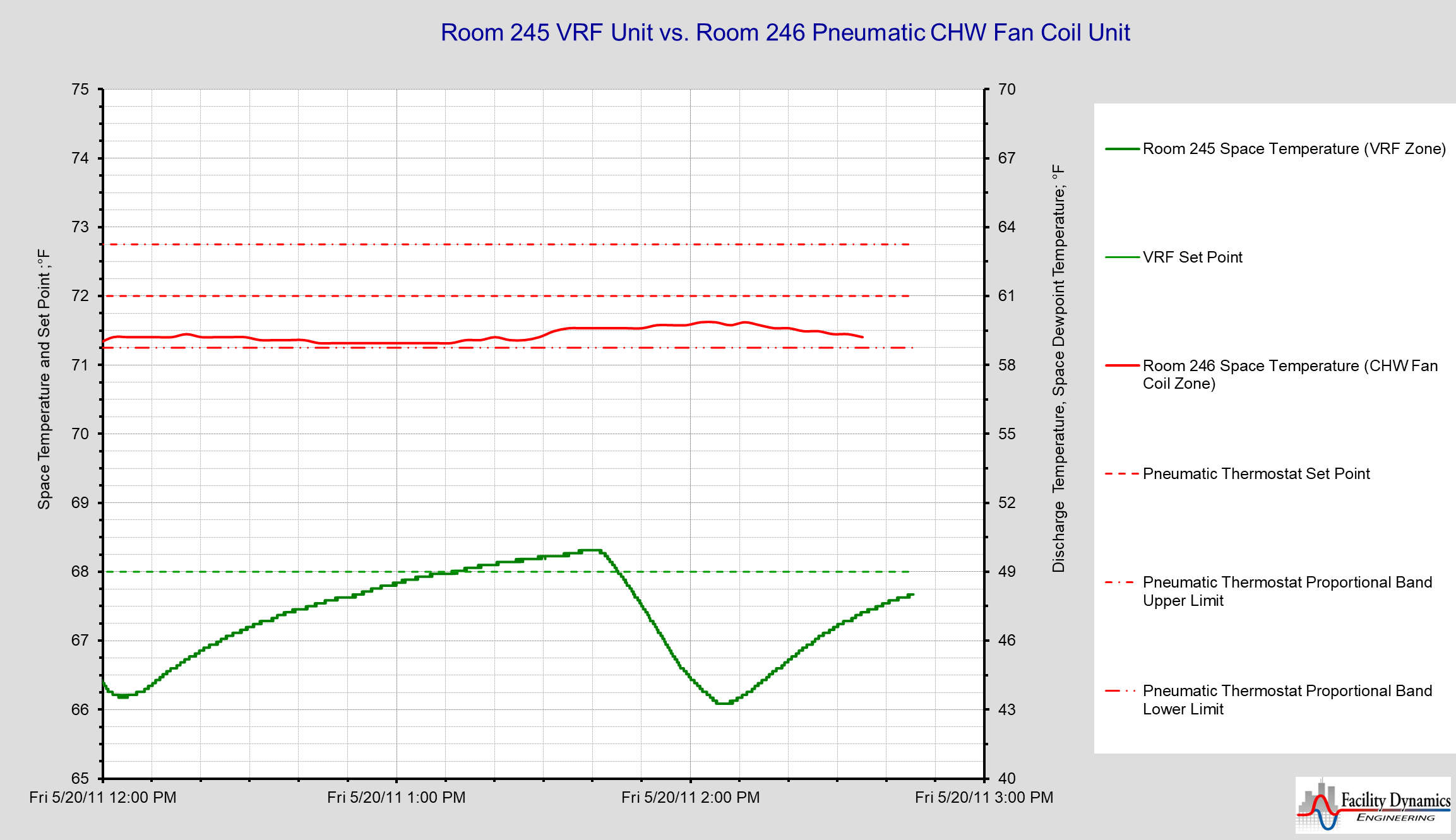 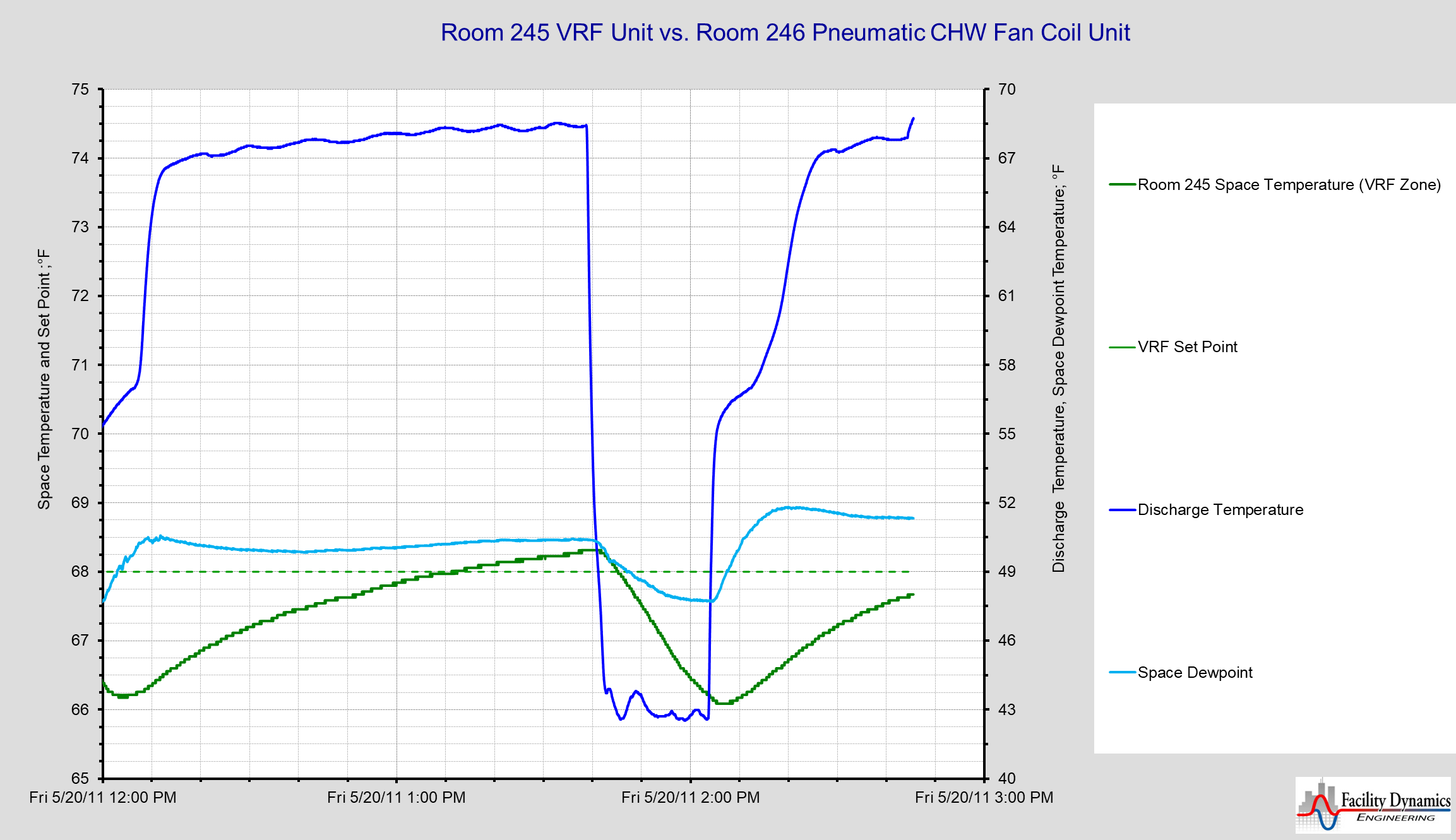